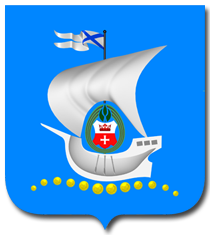 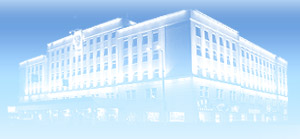 БЮДЖЕТ ДЛЯ ГРАЖДАНИСПОЛНЕНИЕ БЮДЖЕТА ГОРОДСКОГО ОКРУГА «ГОРОД КАЛИНИНГРАД»за 2022 год
ОСНОВНЫЕ ПАРАМЕТРЫ БЮДЖЕТА
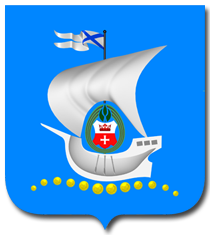 млн рублей
РАСХОДЫ исполнено
24 590
₽
РАСХОДЫ
утверждено
27 049
ДОХОДЫ
утверждено
26 492
ДОХОДЫисполнено
25 885
ПРОФИЦИТ – 1 295   (план дефицит 557)
125,4%
119,5%
113,4%
105,8%
2
ДОХОДЫ БЮДЖЕТА
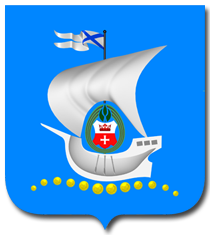 млн рублей
25 885
20 537
+5 348
17 029
+3 508
14 850
13 924
+2 179
+926
2022 г.
2021 г.
2019 г.
2020 г.
2018 г.
3
РАСХОДЫ БЮДЖЕТА
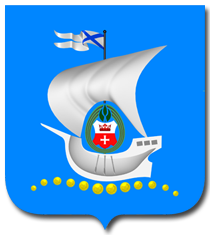 млн рублей
24 590
20 208
+4 382
16 208
+5 173
14 882
13 603
+1 326
+1 279
2019 г.
2018 г.
2020 г.
2021 г.
2022 г.
4
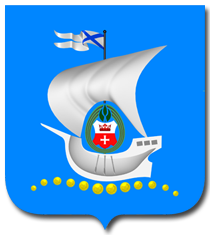 РАСХОДЫ БЮДЖЕТА
млн рублей
Ведомственная структура
5
[Speaker Notes: УТОЧНИТЬ: Задолженность по отменным налогам…!]
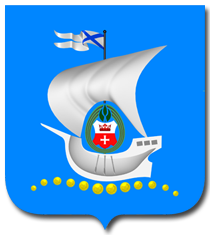 СТРУКТУРА ПРОГРАММНЫХ РАСХОДОВ
Структура капитальных расходов
Структура текущих расходов
6
СХЕМА  ОБЪЕКТОВ АДРЕСНОЙ ИНВЕСТИЦИОННОЙ ПРОГРАММЫ
7
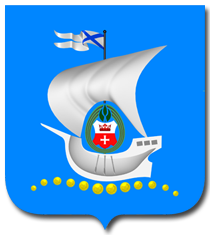 млн рублей
МУНИЦИПАЛЬНЫЙ ДОЛГ
4 218
8
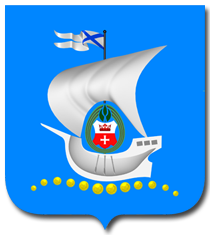 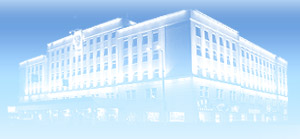 БЛАГОДАРЮ ЗА ВНИМАНИЕ!